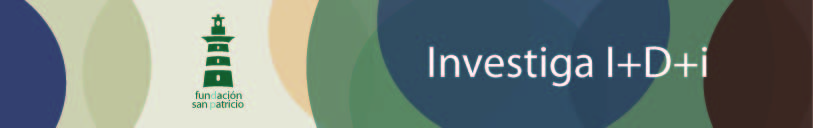 VIII Congreso INVESTIGA I+D+i
Grupo investigador de Tecnologías de la Información
las comunicaciones y robótica
 
Big Data
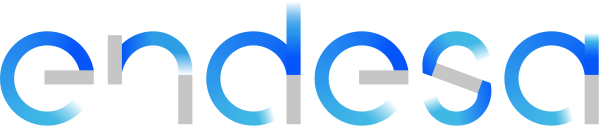 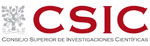 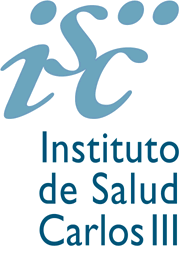 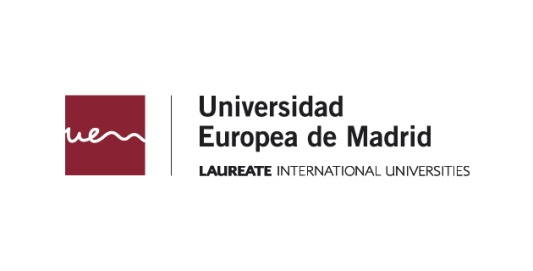 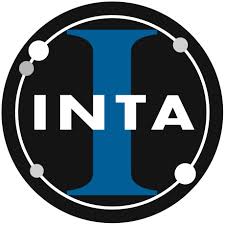 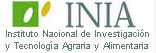 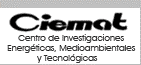 Grupo Investigador
Moderadora: Belén Alonso López
Alcántara Mellado, Francisco
Aliaga Ramos, Adrià
Castells Galindo, Iván
Galán Ingelmo, Martina
García Miguéns, Ana
Gómez-Carpintero, Alfonso
Gónzalez Durántez, Orión
Ibáñez Rodríguez, Nerea
Mas Serván, Sandra
Orquendo López, Raúl
Rodríguez Martínez, Gonzalo
Secretaria: Alicia Cuber Caballero
Sáez de Vicuña Rodríguez, Laura
Sánchez-Cascado, Joaquín
Sarró Taure, Lucas
Serrano de Andrés, Ricardo
Solé Boet, Clara
Villaverde Martín, Álvaro
Villoslada González, Marta
Vinuesa Antiñolo, Ana
Zhang, Shenghao
Índice
Introducción: 
 ¿Qué es el Big Data?
 Historia del Big Data
 Ciencia de datos
 Situación del Big Data en España

 Cuerpo:
 Las 7 V’s
 El proceso del Big Data
 Aplicaciones
 Seguridad
 Futuros proyectos

 Conclusión:
 DAFO
 Aplicación en Smart City
¿Habéis oído hablar del Big Data?
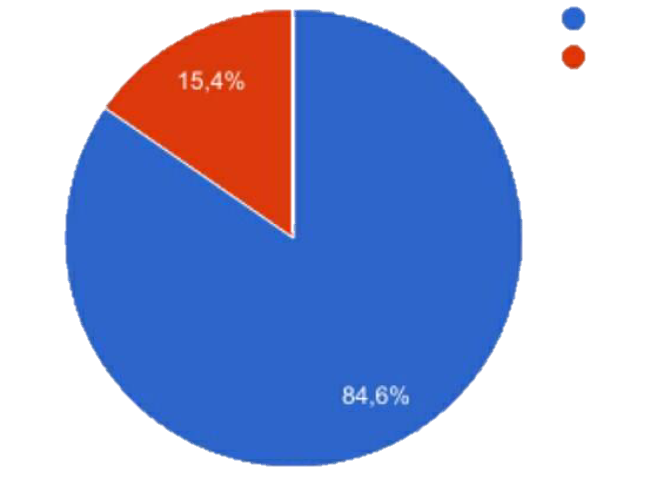 Sí
No
Extracto de Joaquín Sánchez
¿Qué es el Big Data?
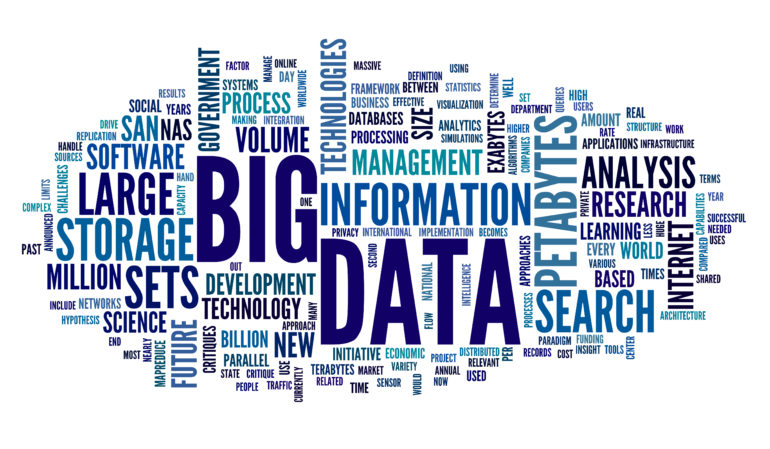 Historia del Big Data
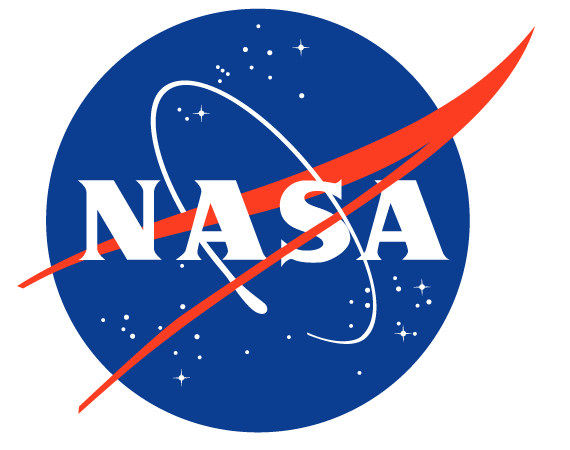 1997
1880
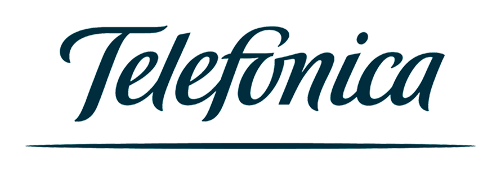 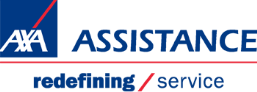 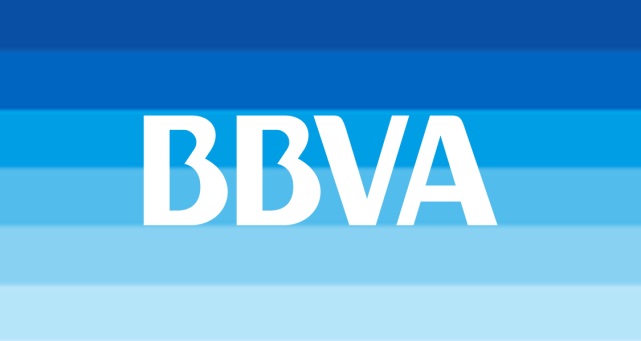 Ciencia de los datos
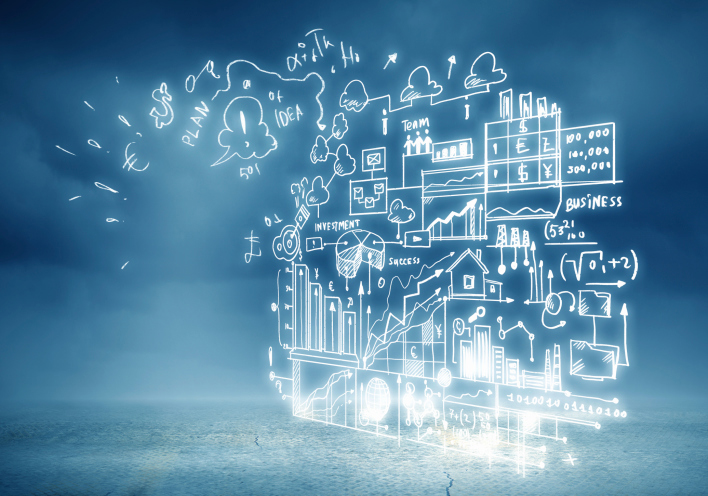 Situación actual en España
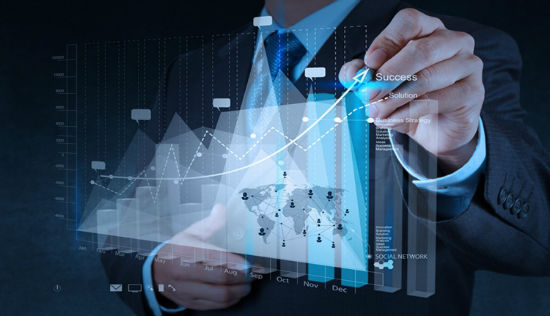 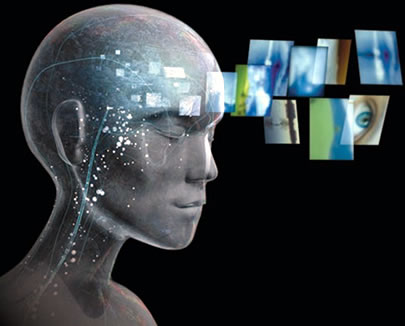 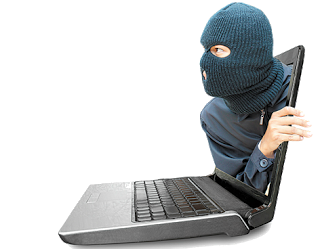 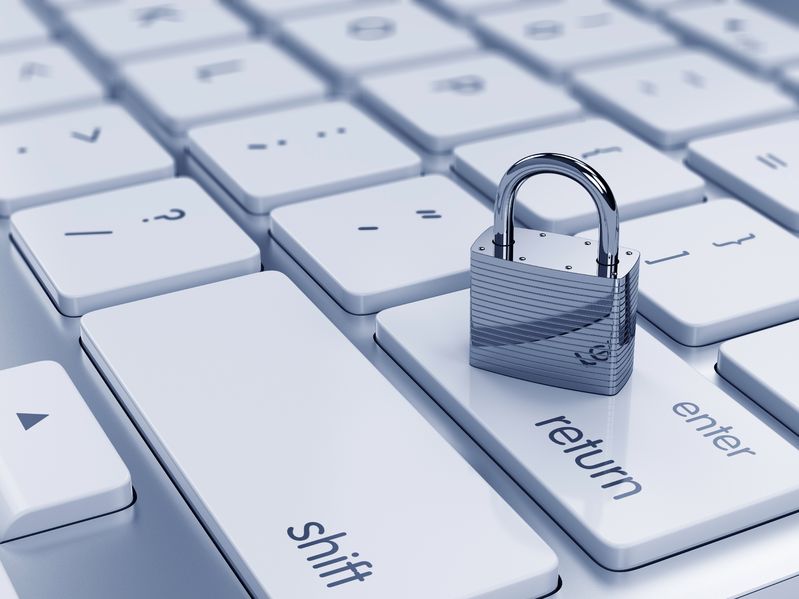 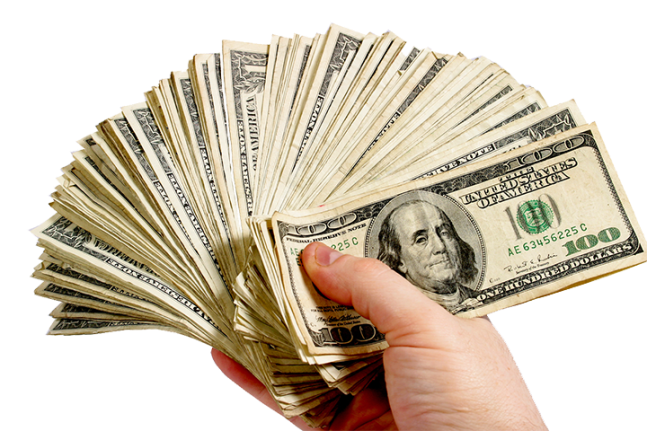 Las 7 V´s
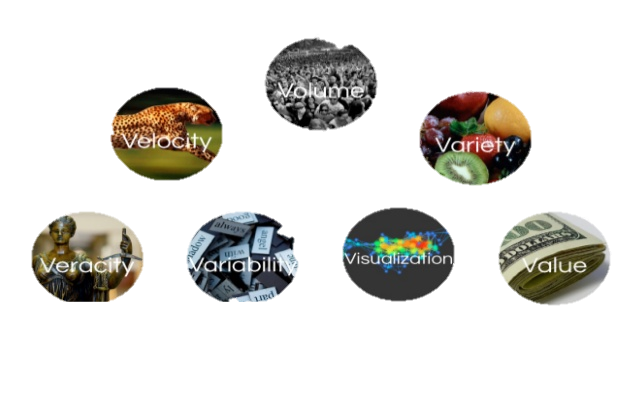 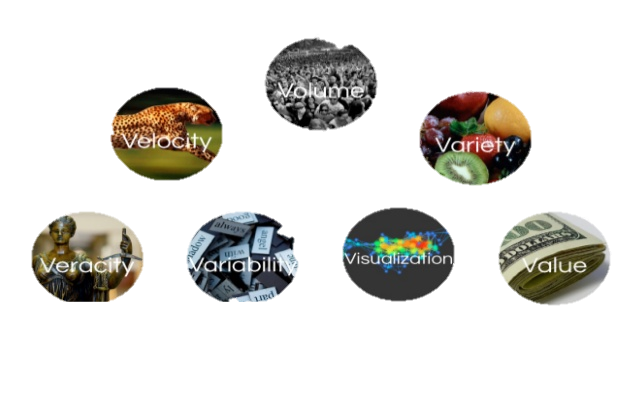 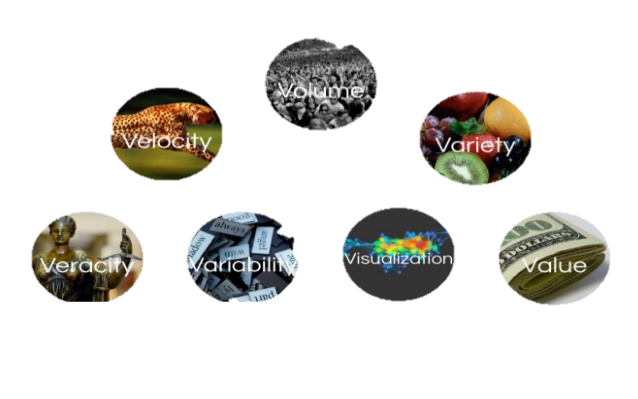 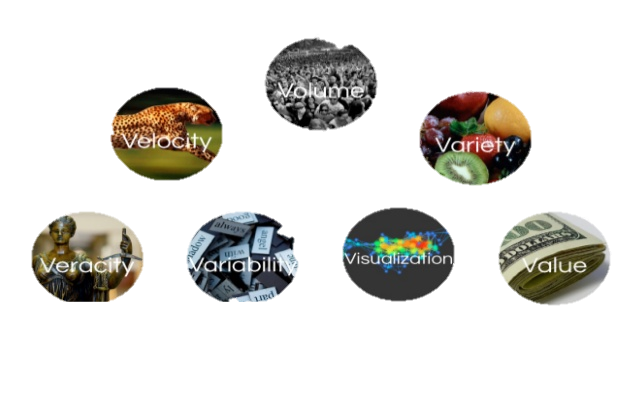 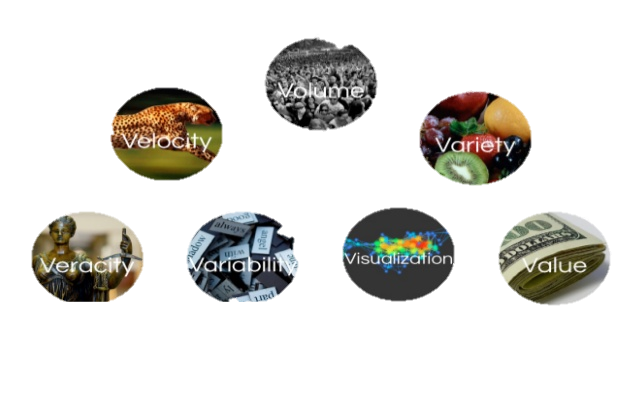 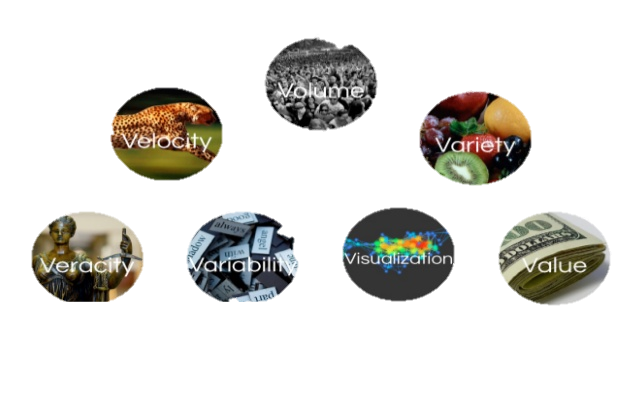 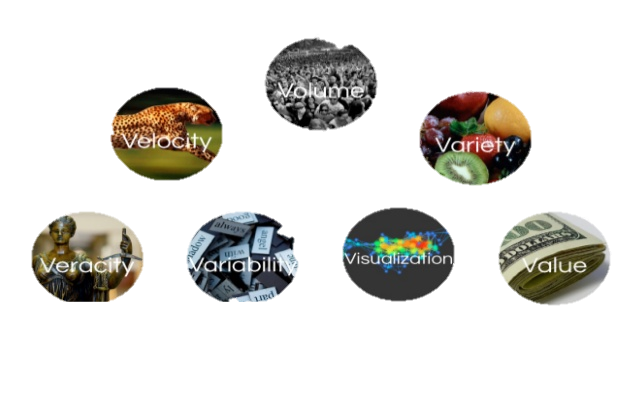 Caso práctico
Una empresa quiere aumentar la venta de  camisas para señoras de 40 años o más, para ello se basa en un rango de edad, otro de sexo y un último de talla.
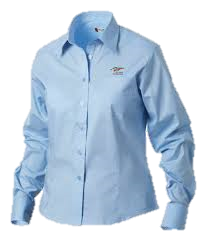 Cómo podemos aumentarlas
Recopilación de datos
Creación de un algoritmo
Análisis
Aplicar los resultados
Aplicaciones
DEPORTES
      Por ejemplo el tenis, con grabaciones sensoriales en el equipamiento.
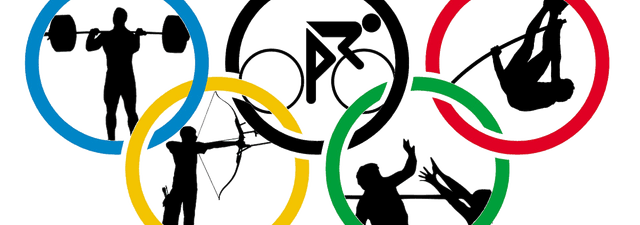 Aplicaciones
SANIDAD
      Gripe A: Google Flu Trends, fue capaz de predecir una pandemia de gripe A
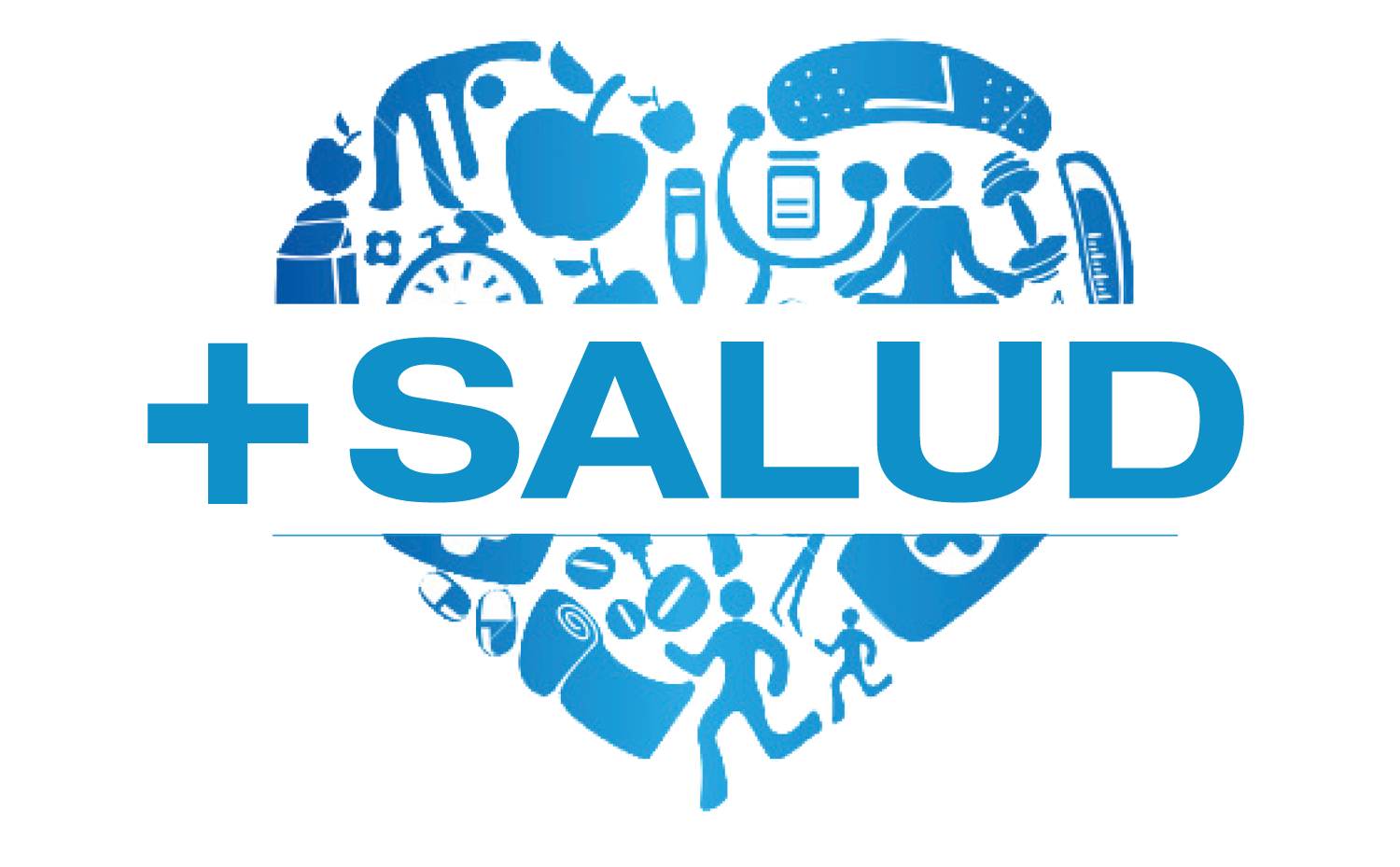 Aplicaciones
POLÍTICA:
      1-OBAMA		           2-TRUMP		3-CHECHENIA
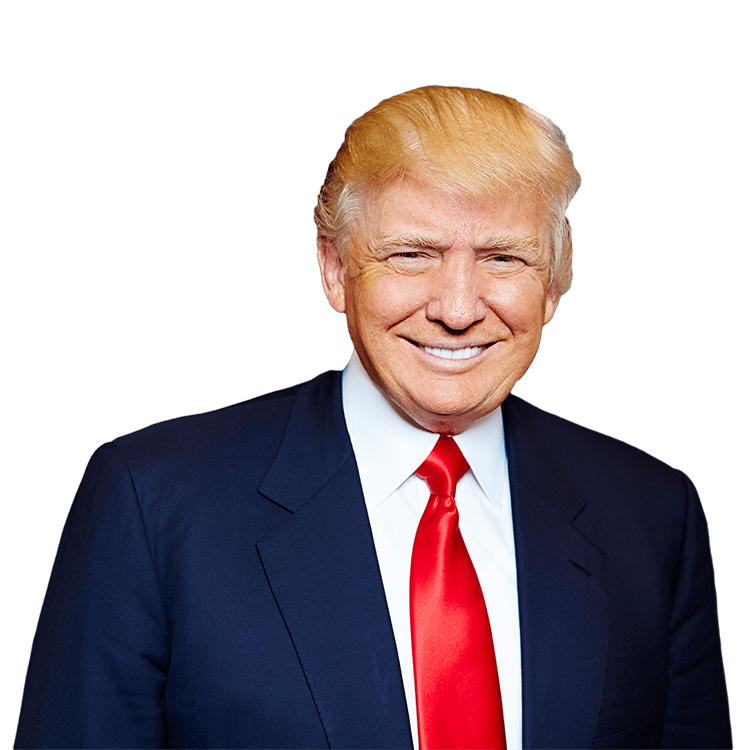 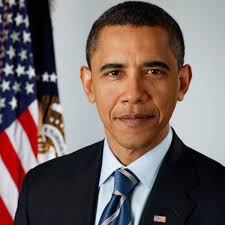 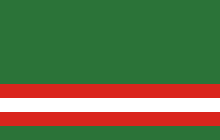 Aplicaciones
MARKETING
      Estudio de mercado.
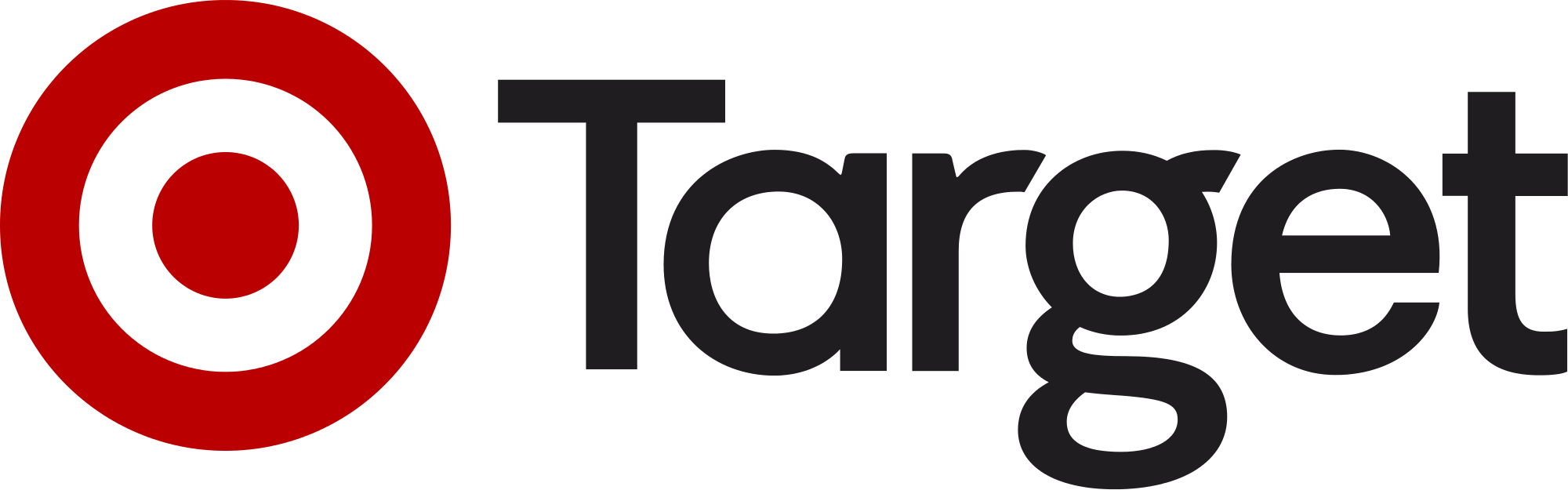 Aplicaciones
SEGURIDAD
      Detectar anomalías y prevenir ataques y descubrimiento de fraudes.
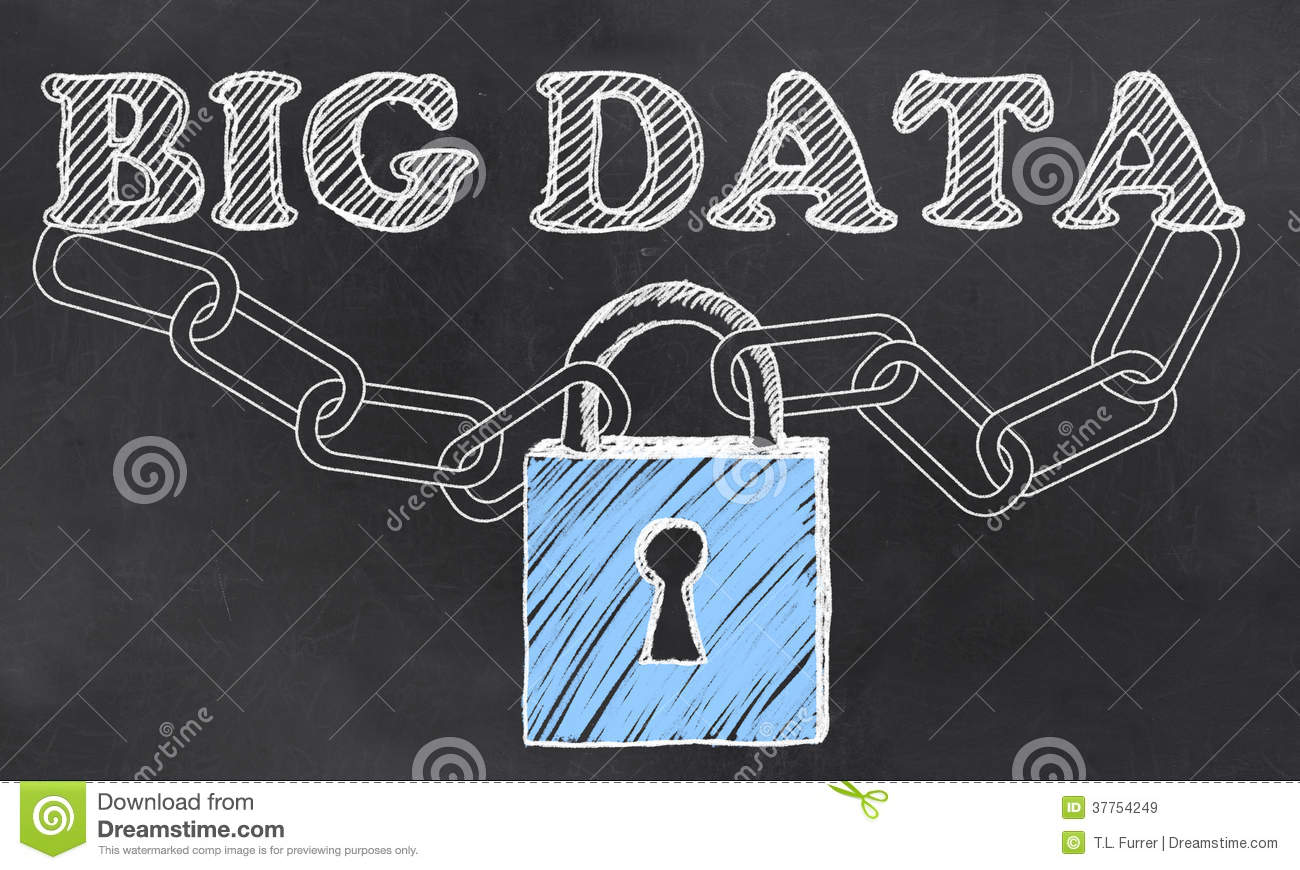 Seguridad
LEGISLACIÓN
	Es el único que ampara al ciudadano. Sanciones acordes a los delitos            	cometidos.
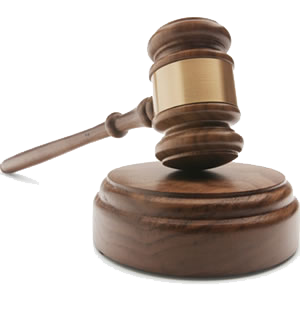 Seguridad
LEGISLACION EN ESPAÑA
	Ley orgánica de protección de datos. 
	En muchas ocasiones la penalización  económica es menor al 	beneficio.
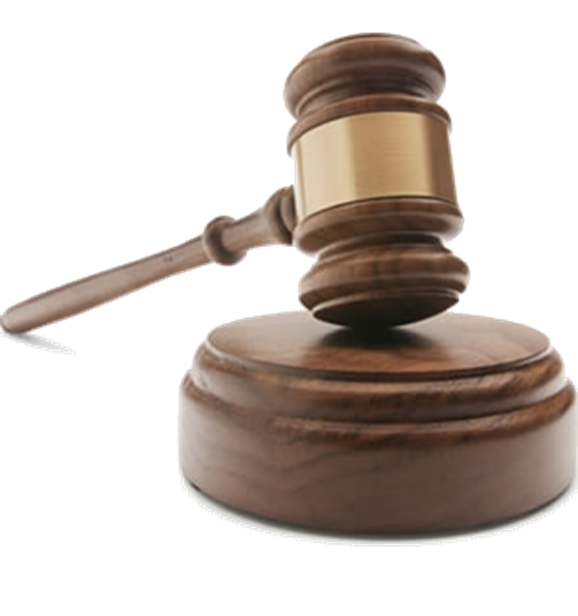 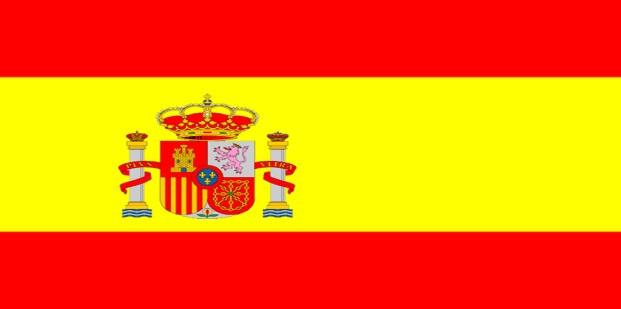 Seguridad
TÉRMINOS Y CONDICIONES DE USO
	Éste es el campo en el que solemos caer y que depende únicamente 	de nosotros. Las empresas utilizan éstos para ocultar cláusulas y 	aprovecharse de los clientes.
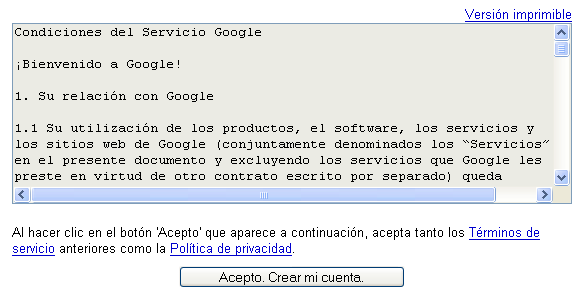 Seguridad
RIESGOS
	La mayoría están relacionados con la violación de la privacidad del 	usuario.
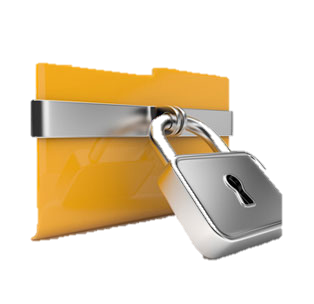 Futuros proyectos
Objetivos del milenio
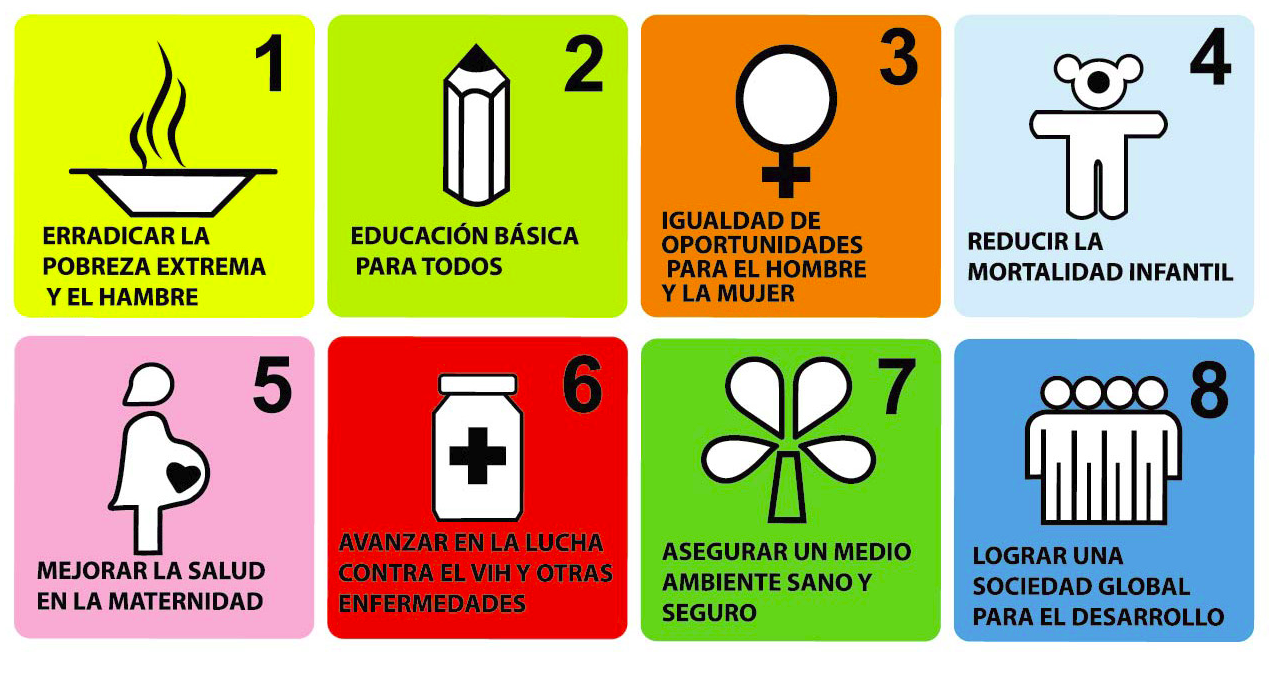 DAFO
Smart City
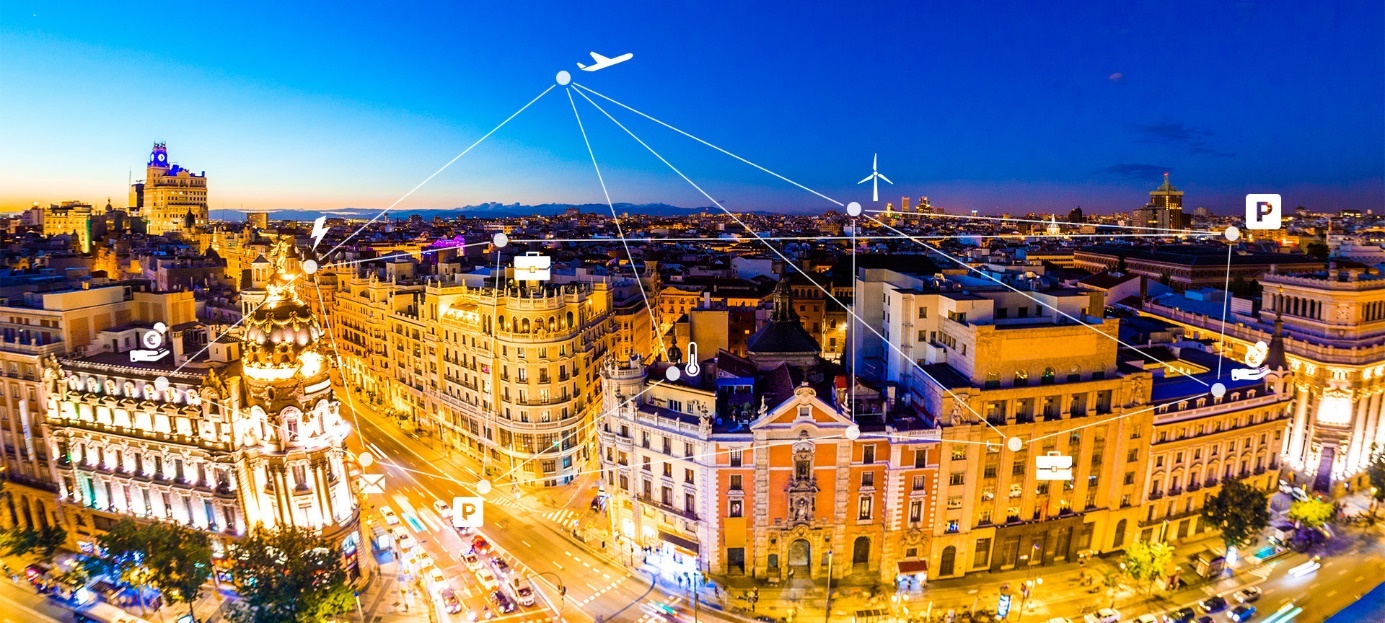 Tipo de ciudad que utilizando la tecnología y el Big Data tiene el objetivo de favorecer la vida de los ciudadanos y proporcionales servicios más eficaces.
El Reto del Big Data
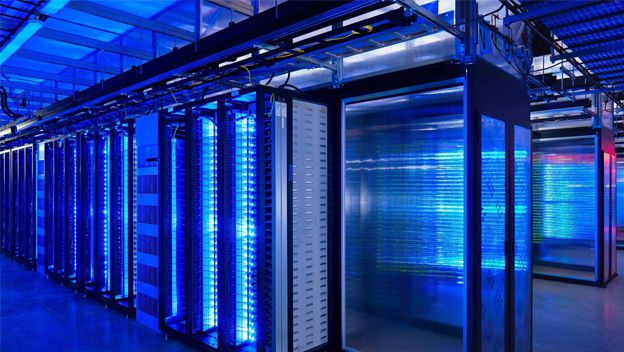 “Los datos son la nueva ciencia y el Big Data es la respuesta” 
                                              Pat Gelsinger